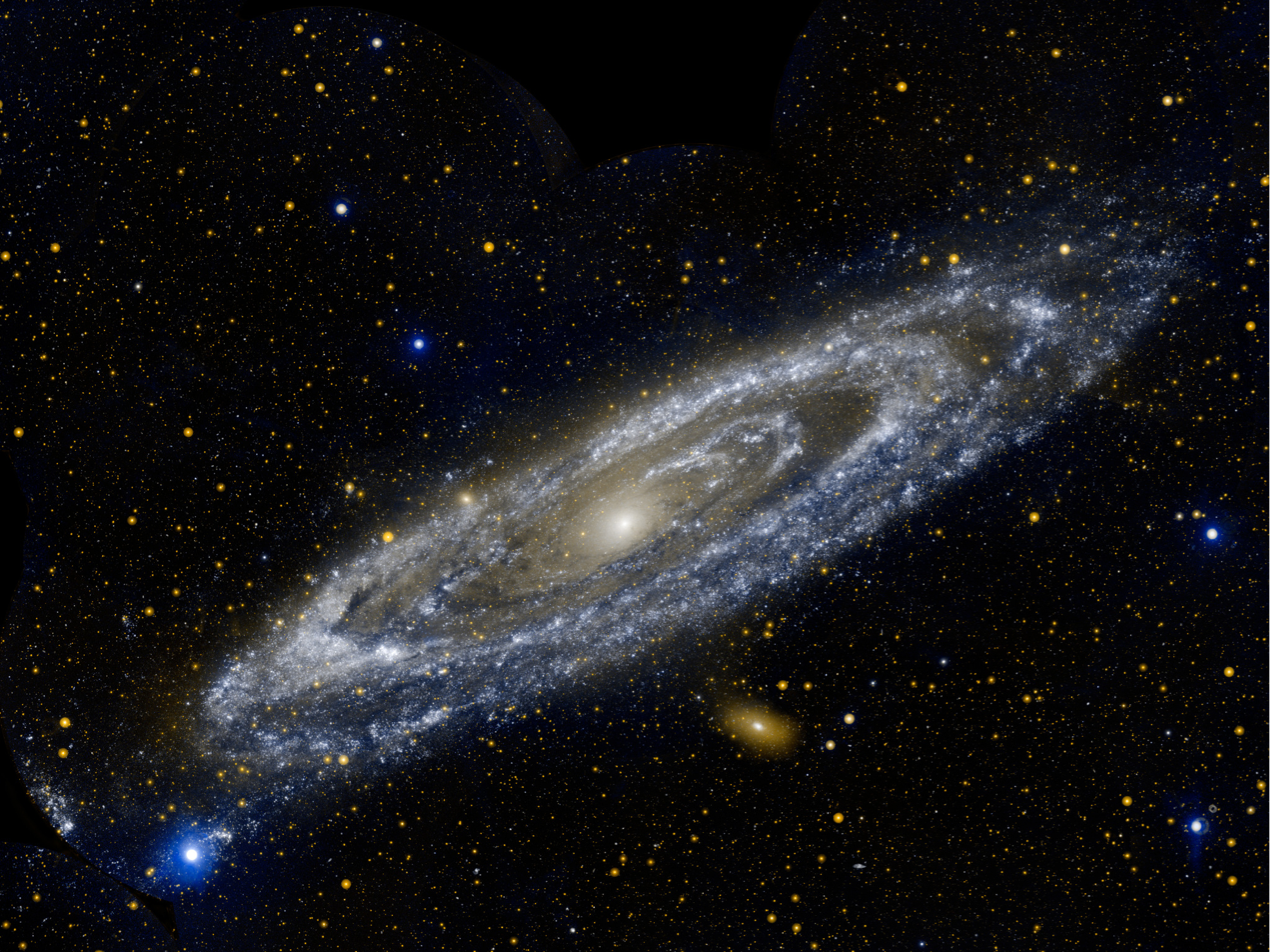 Weigh the Galaxy
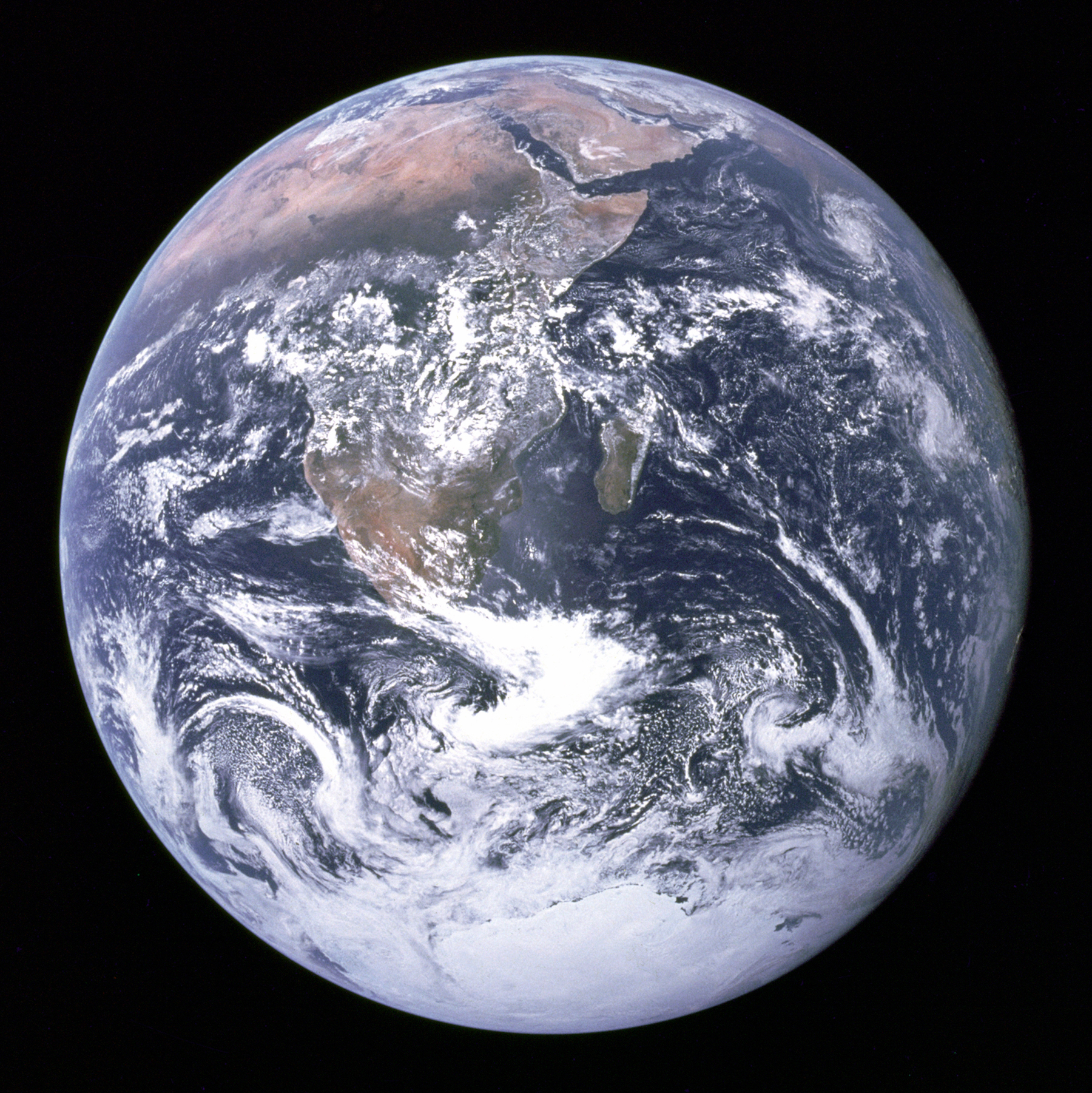 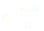 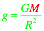 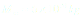 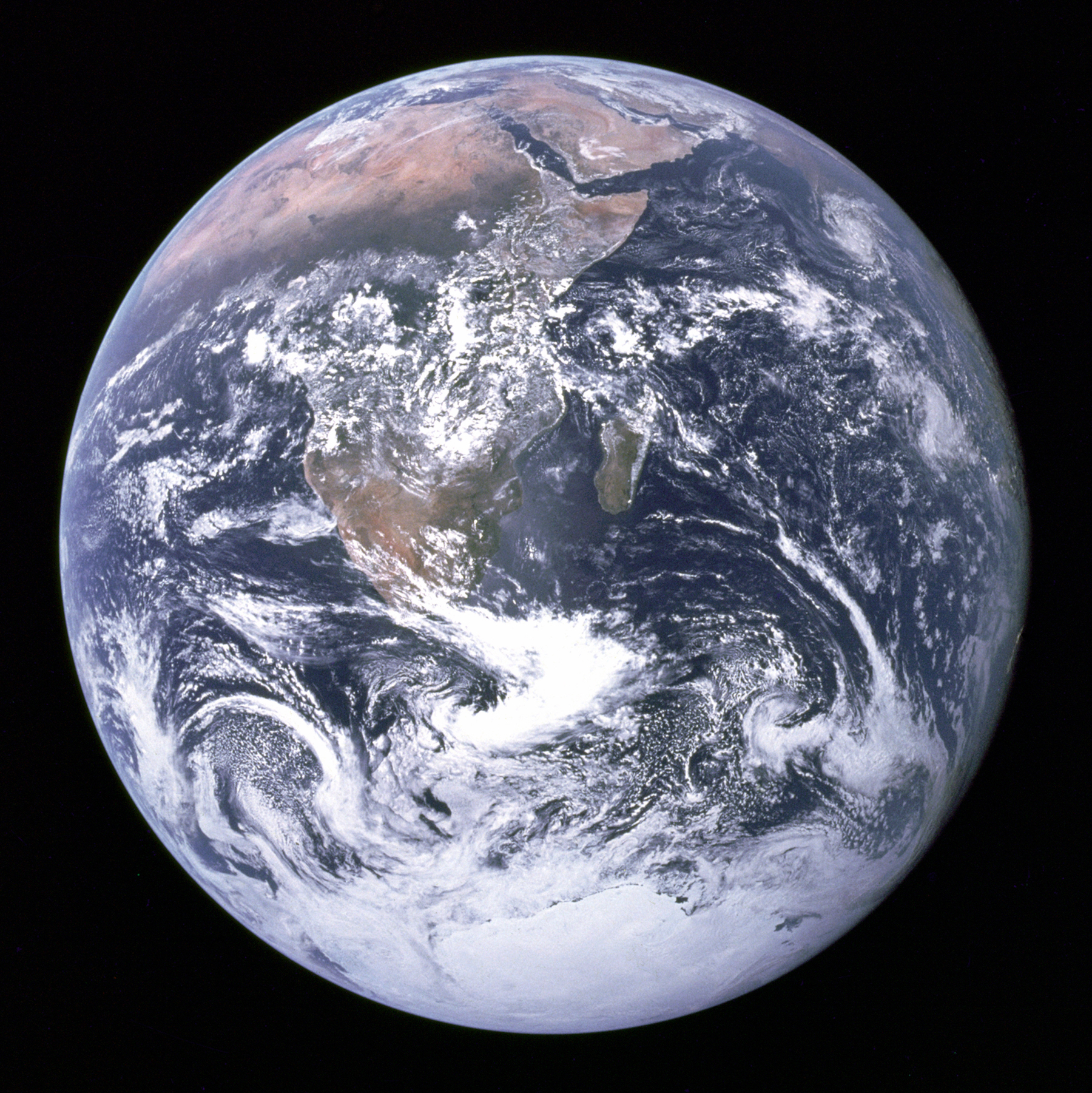 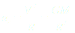 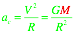 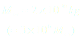 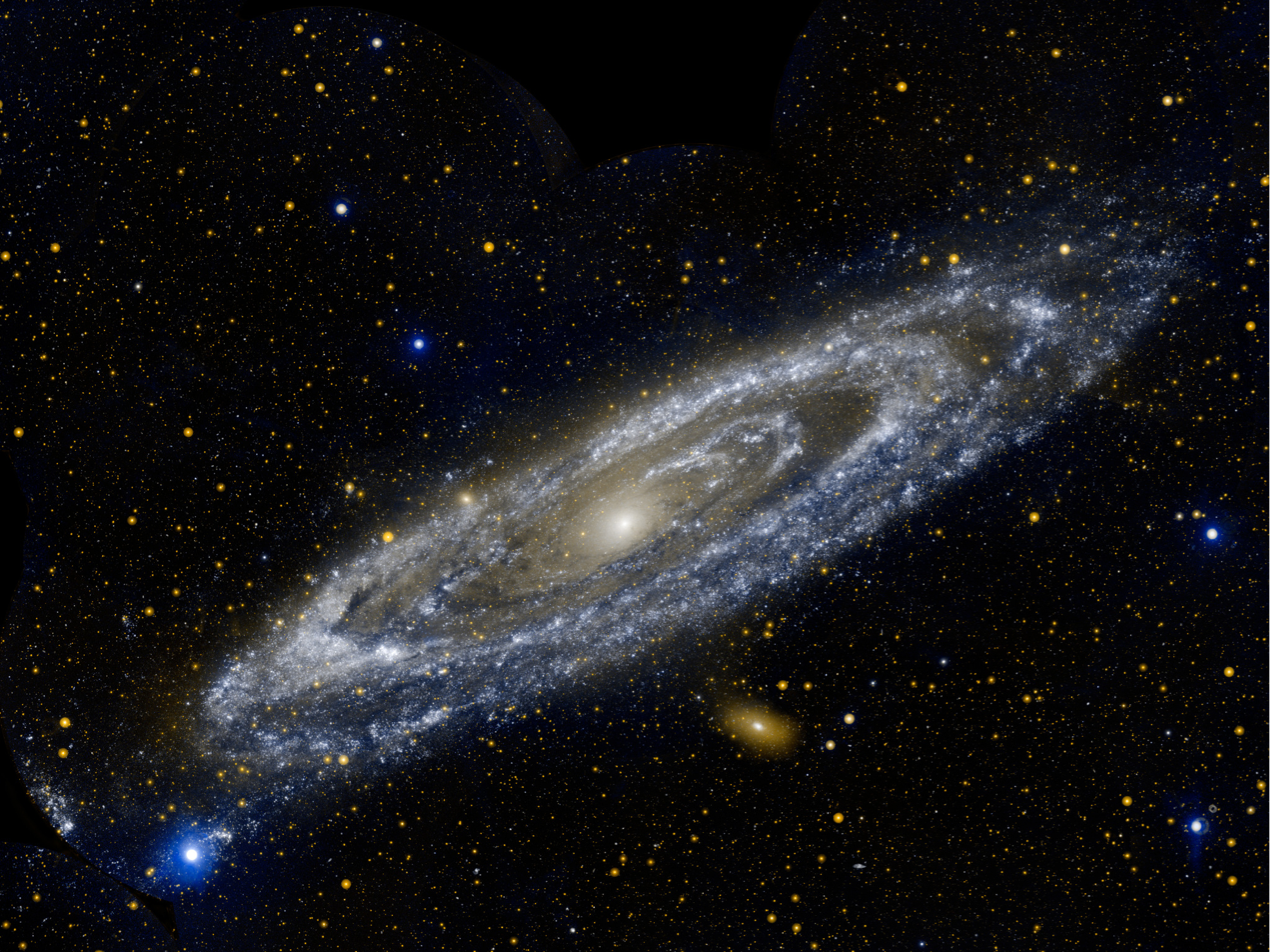 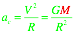 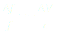 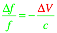 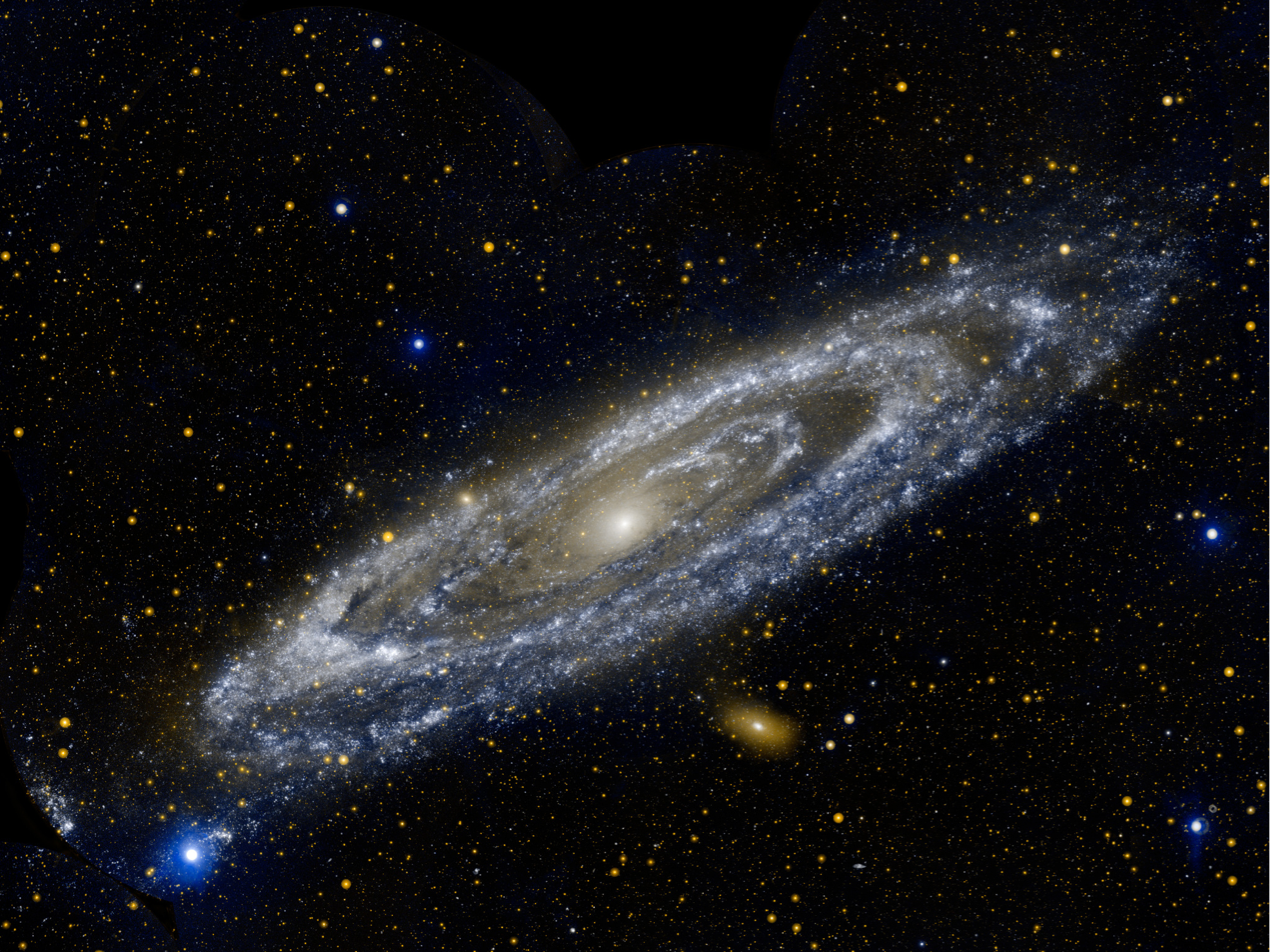 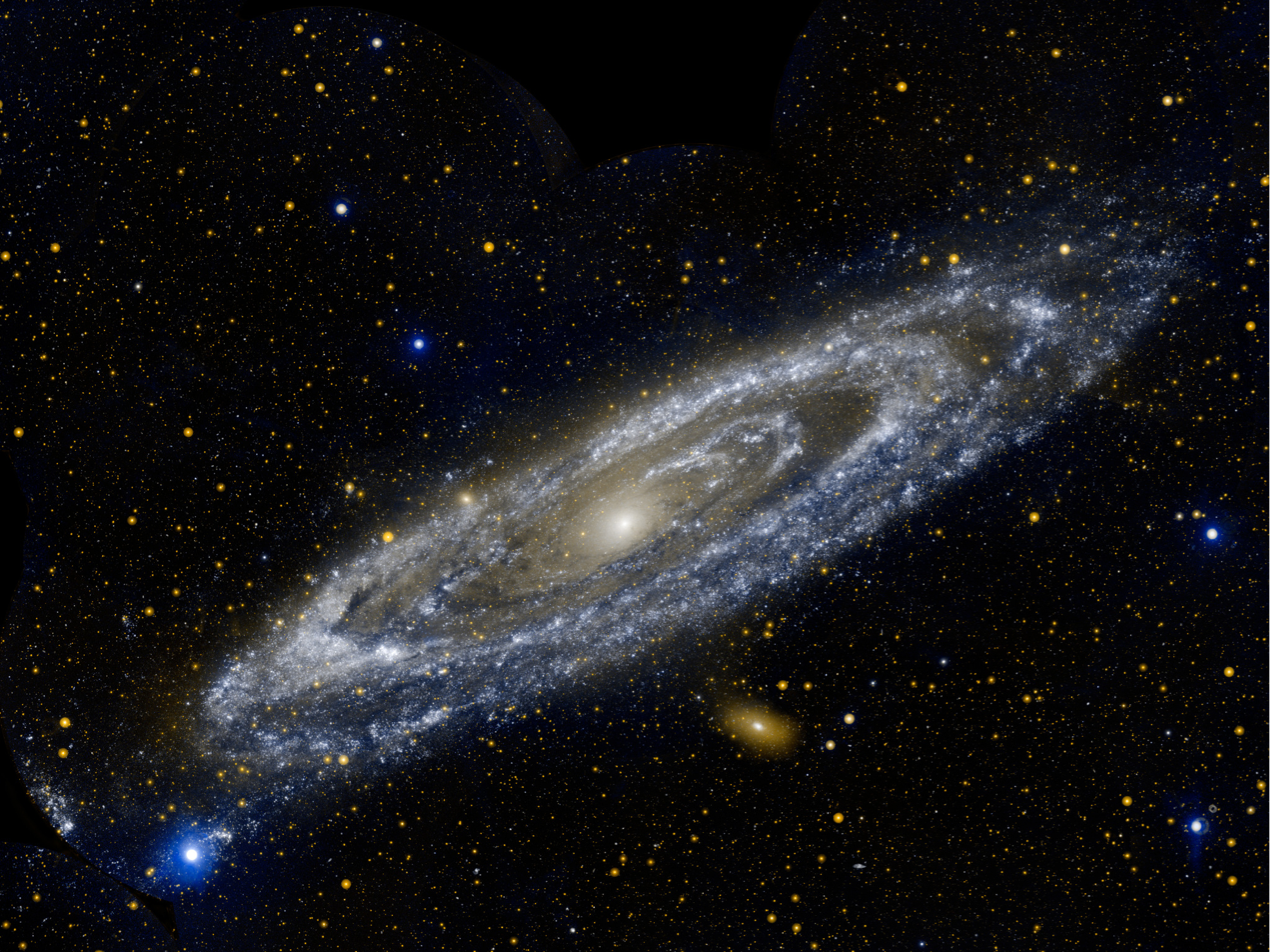 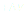 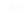 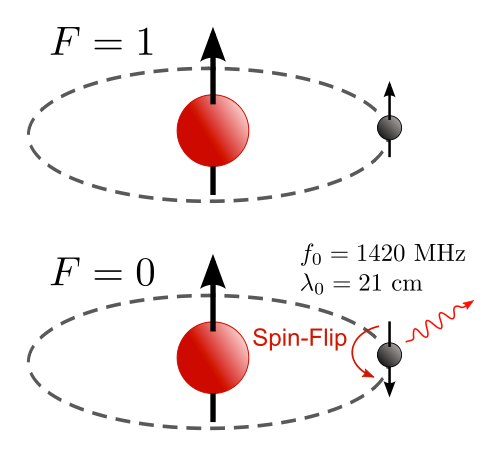 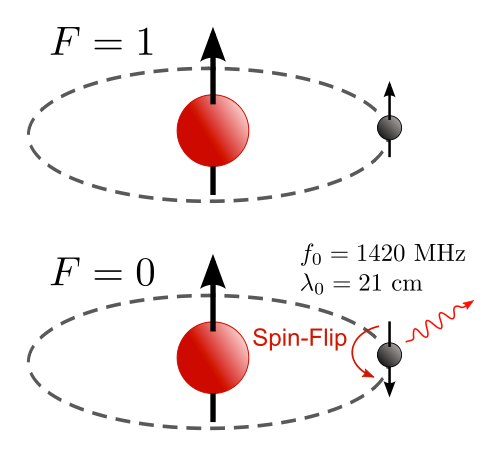 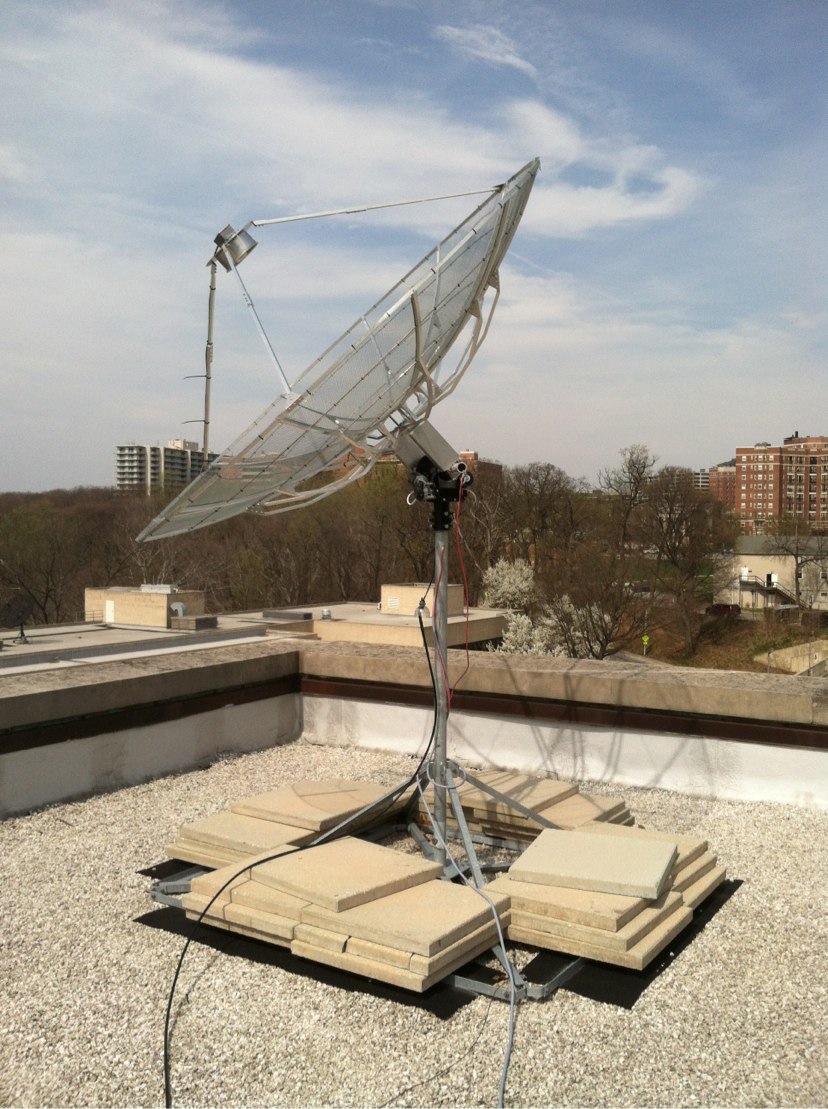 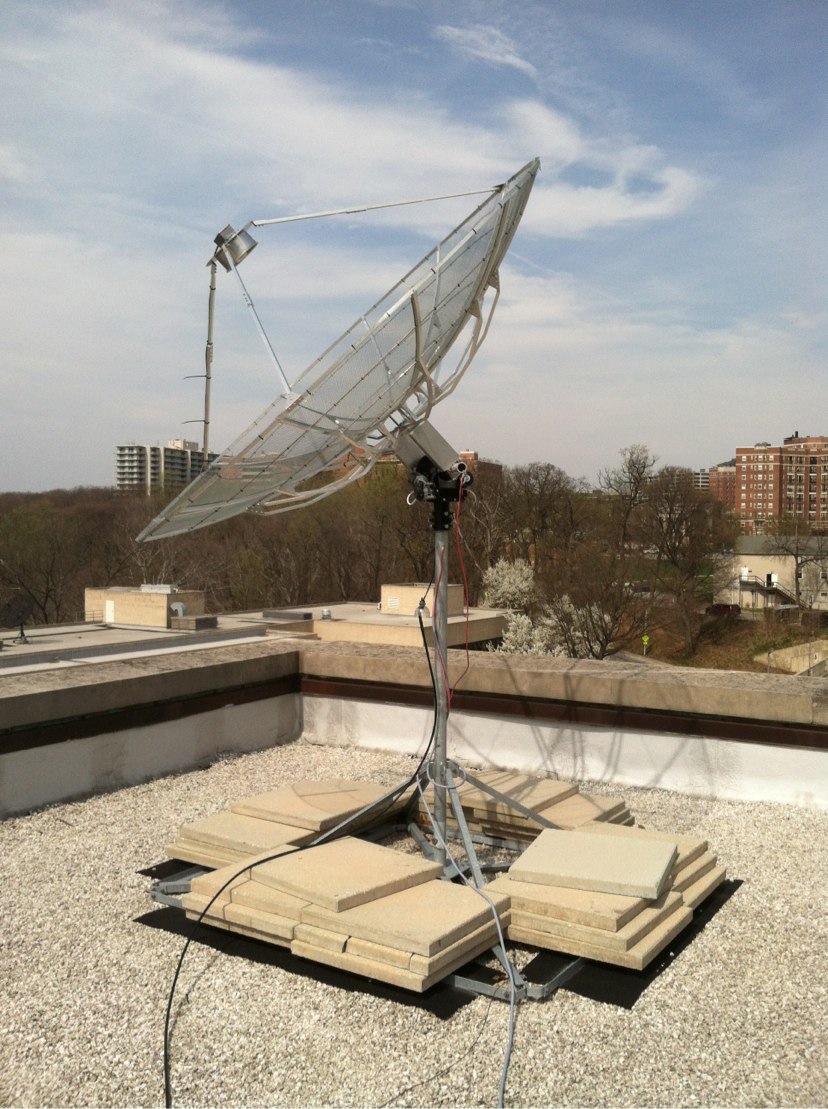 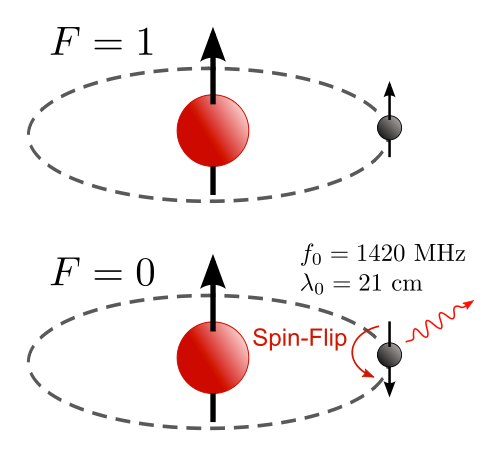 Line of
Sight
GC
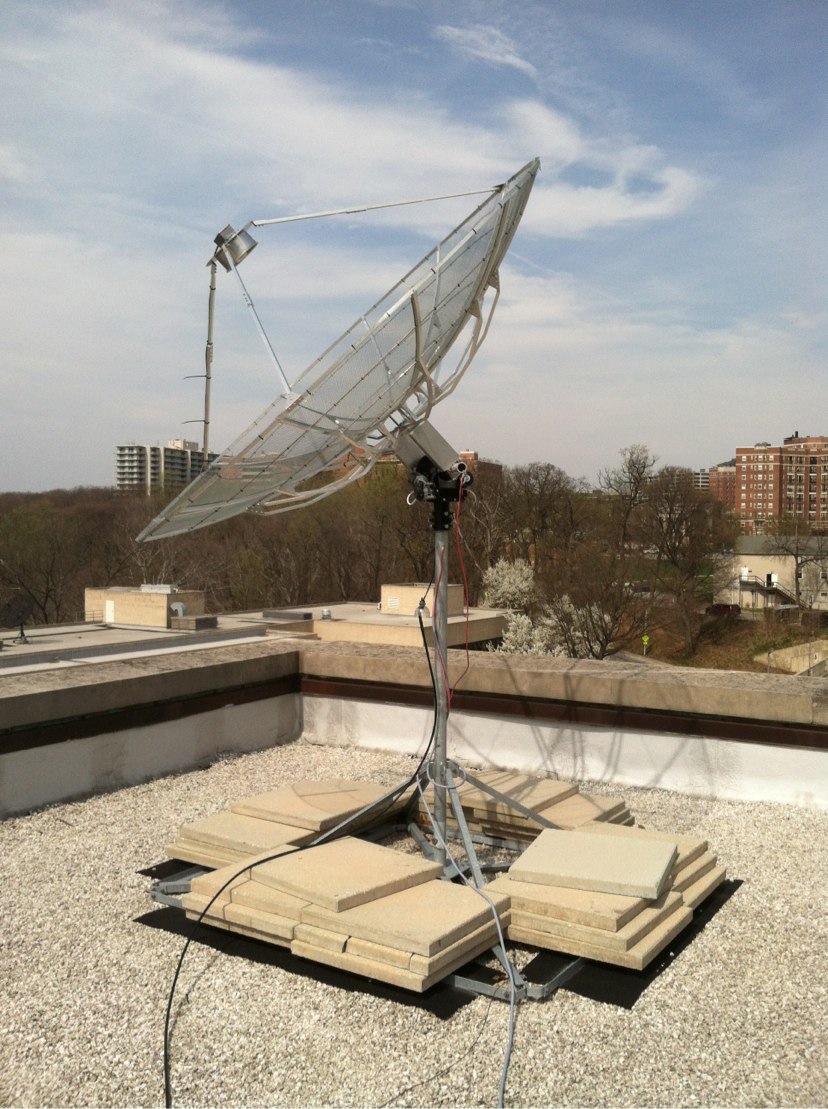 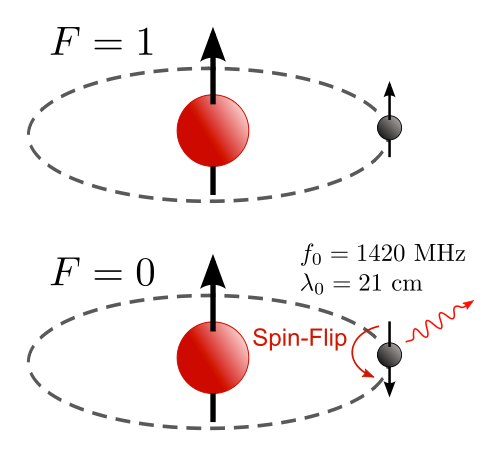 Line of
Sight
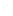 GC
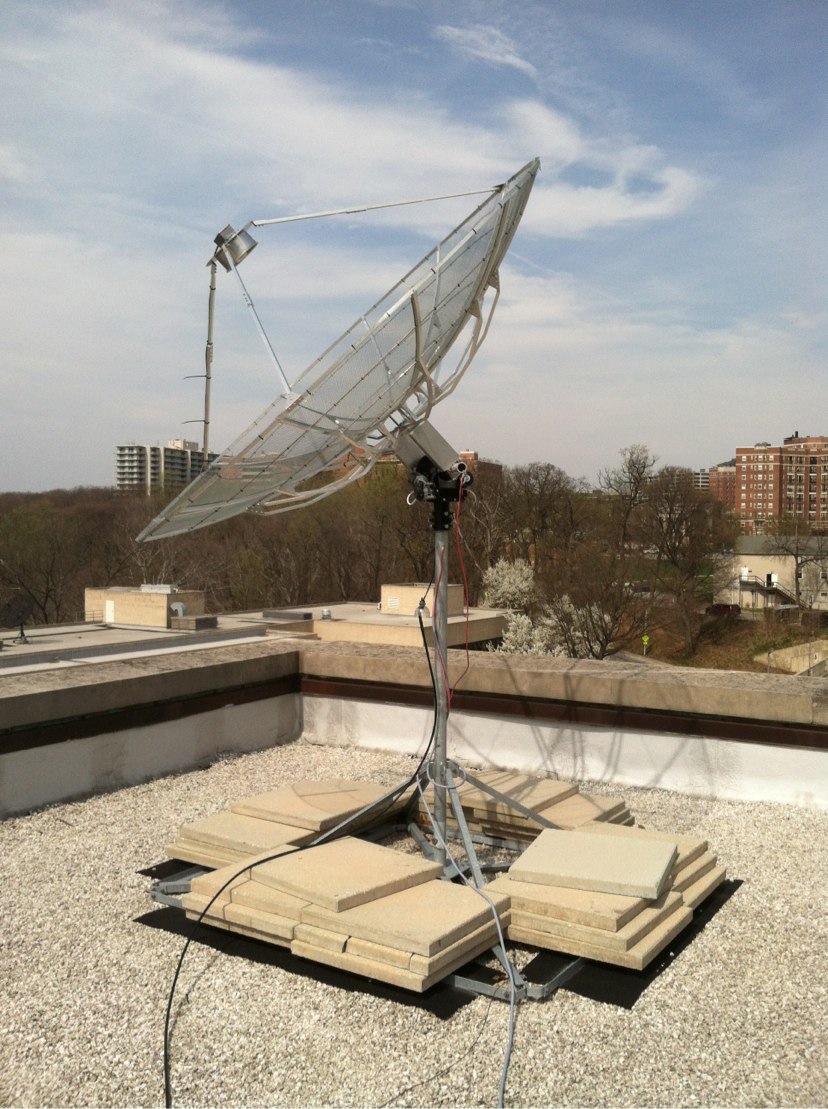 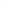 Line of
Sight
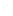 GC
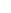 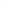 Line of
Sight
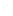 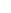 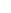 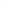 Line of
Sight
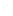 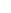 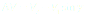 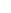 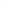 Line of
Sight
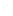 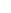 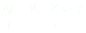 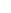 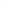 Line of
Sight
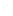 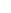 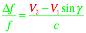 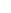 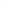 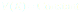 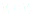 Line of
Sight
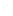 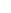 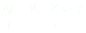 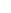 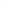 Line of
Sight
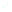 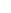 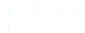 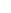 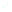 Line of
Sight
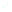 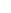 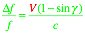 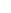 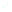 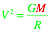 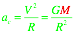 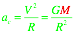 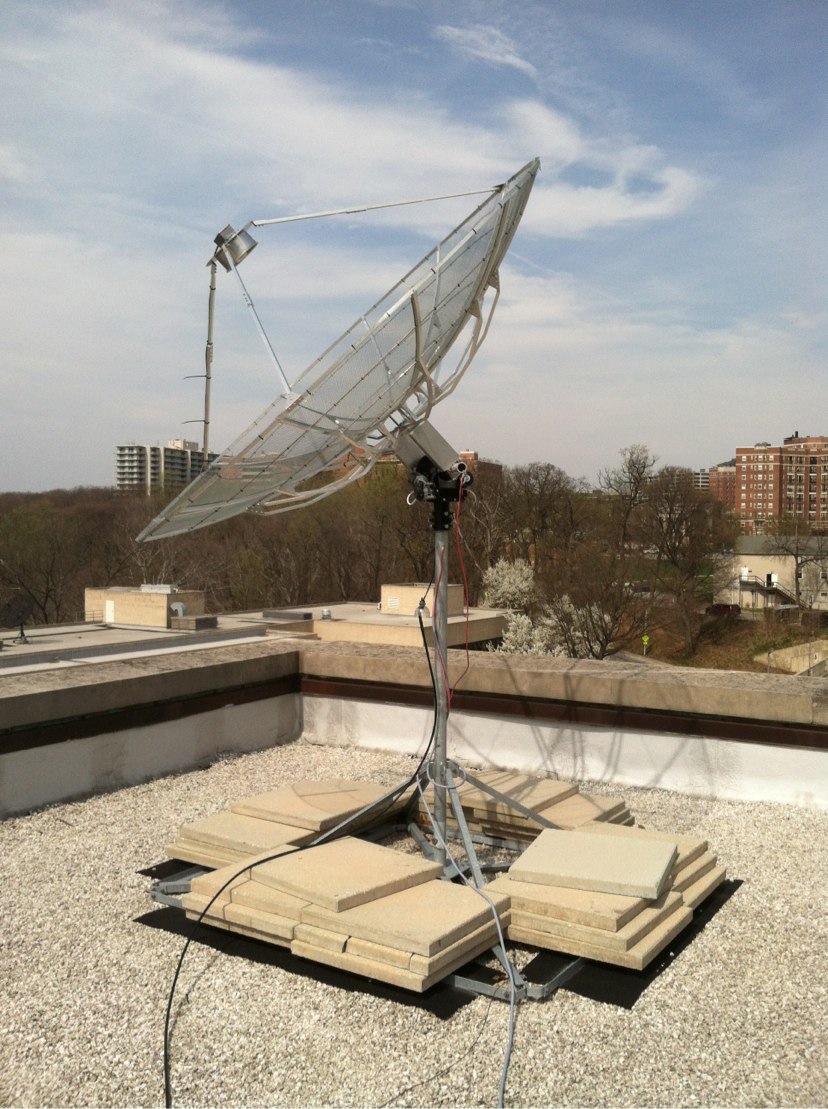 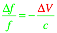 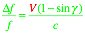 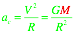 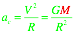 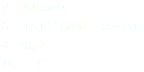 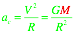 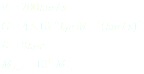 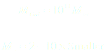 Evidence for Dark Matter!
Concepts

Doppler Shift: How fast is the sun moving? What is a “Galactic Year”?

Centripetal Acceleration: How massive is the galaxy?
Dark Matter!



Extensions

Multiple Galactic longitudes:Provide evidence for V(R)=Constant 
(“flat rotation curve”)
Also evidence for Dark Matter

Many more physics concepts.